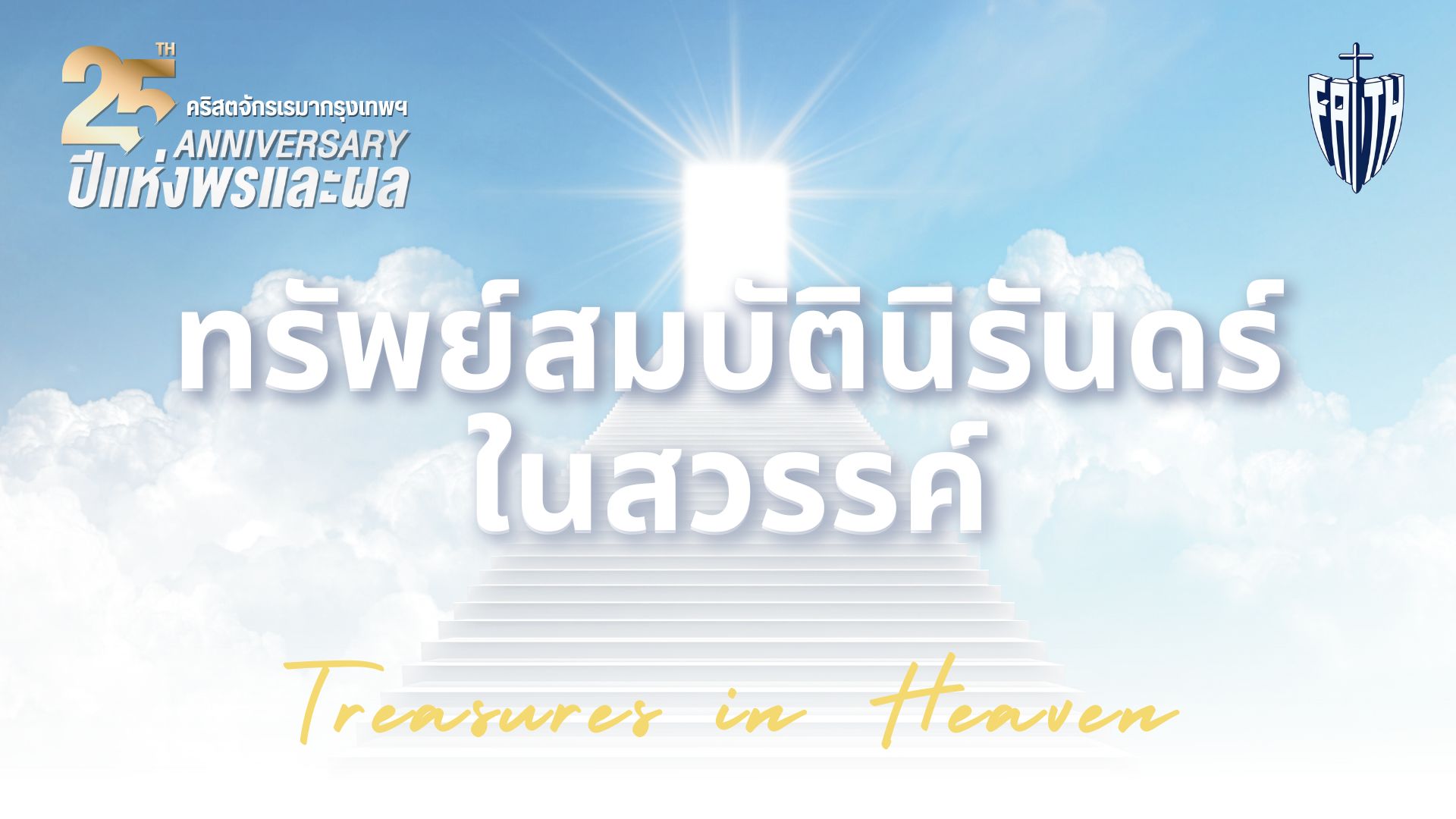 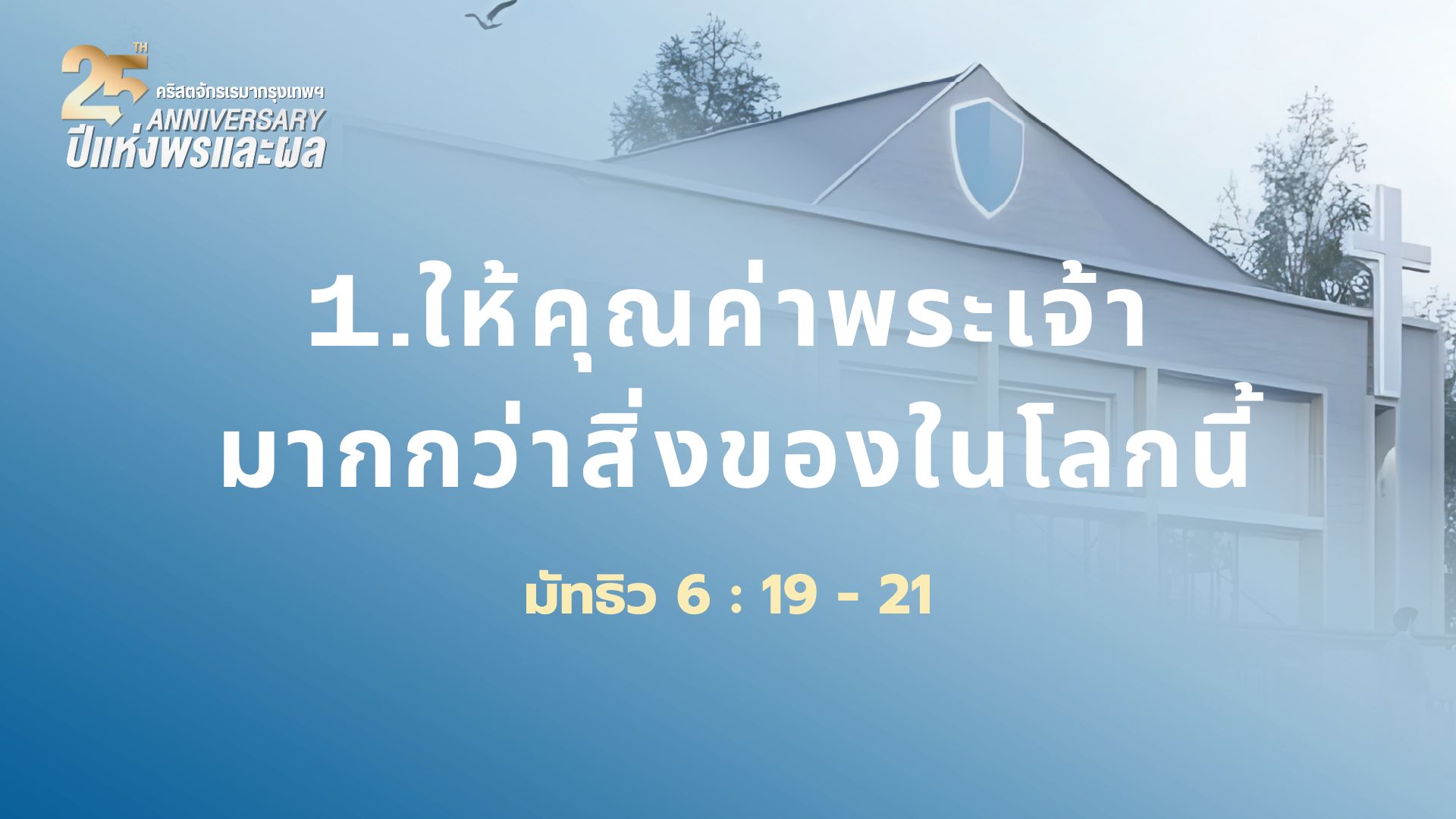 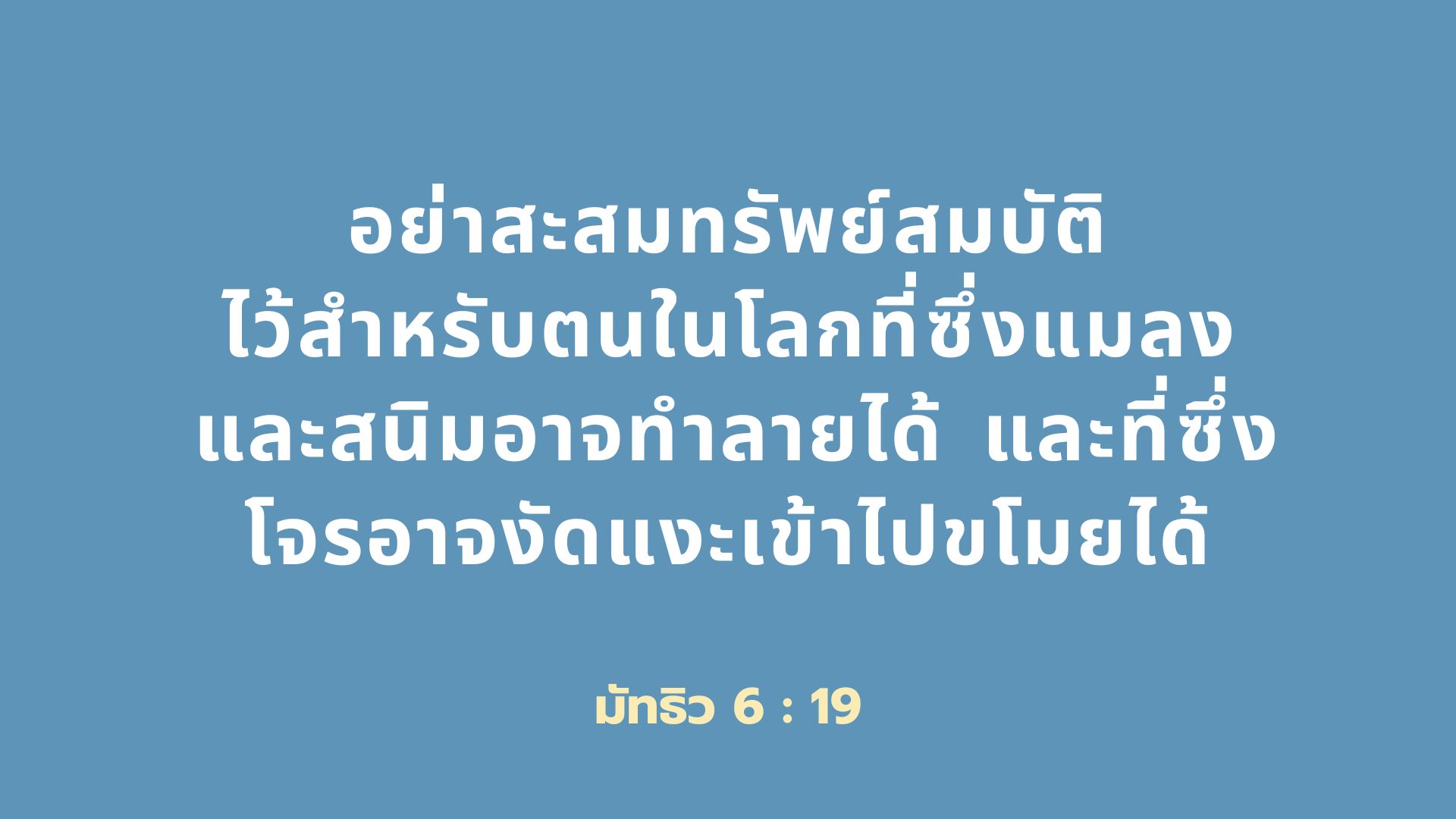 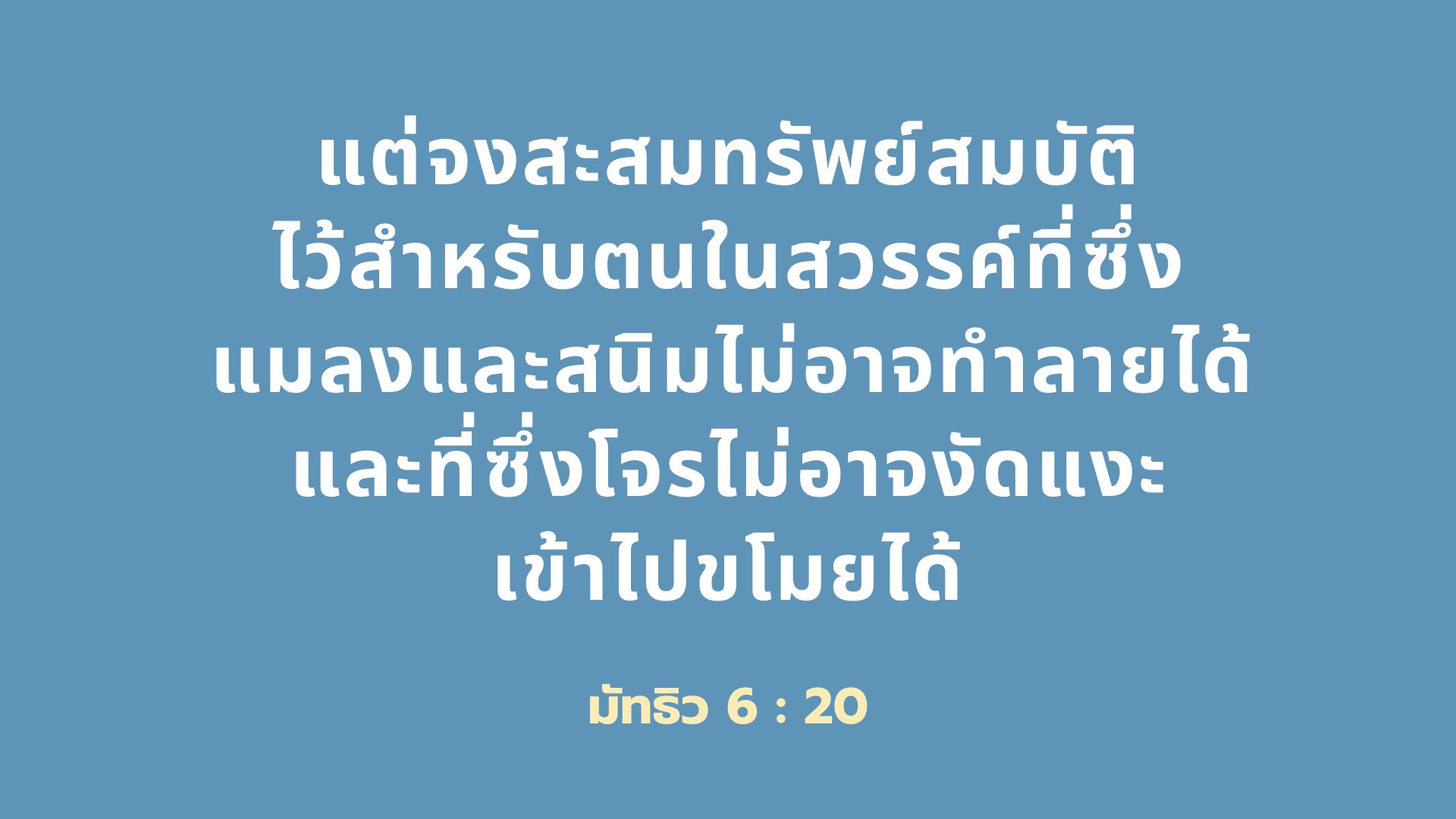 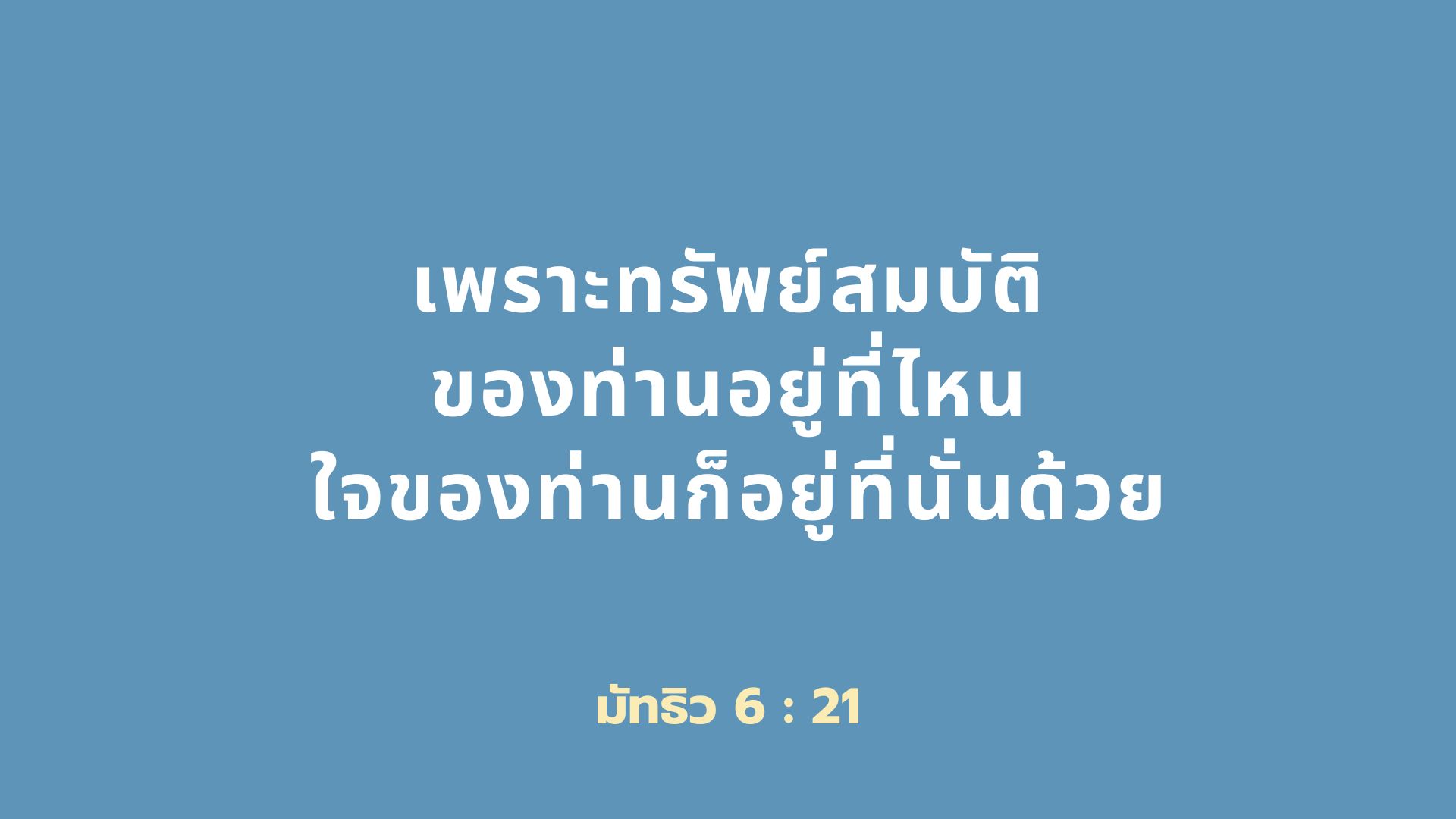 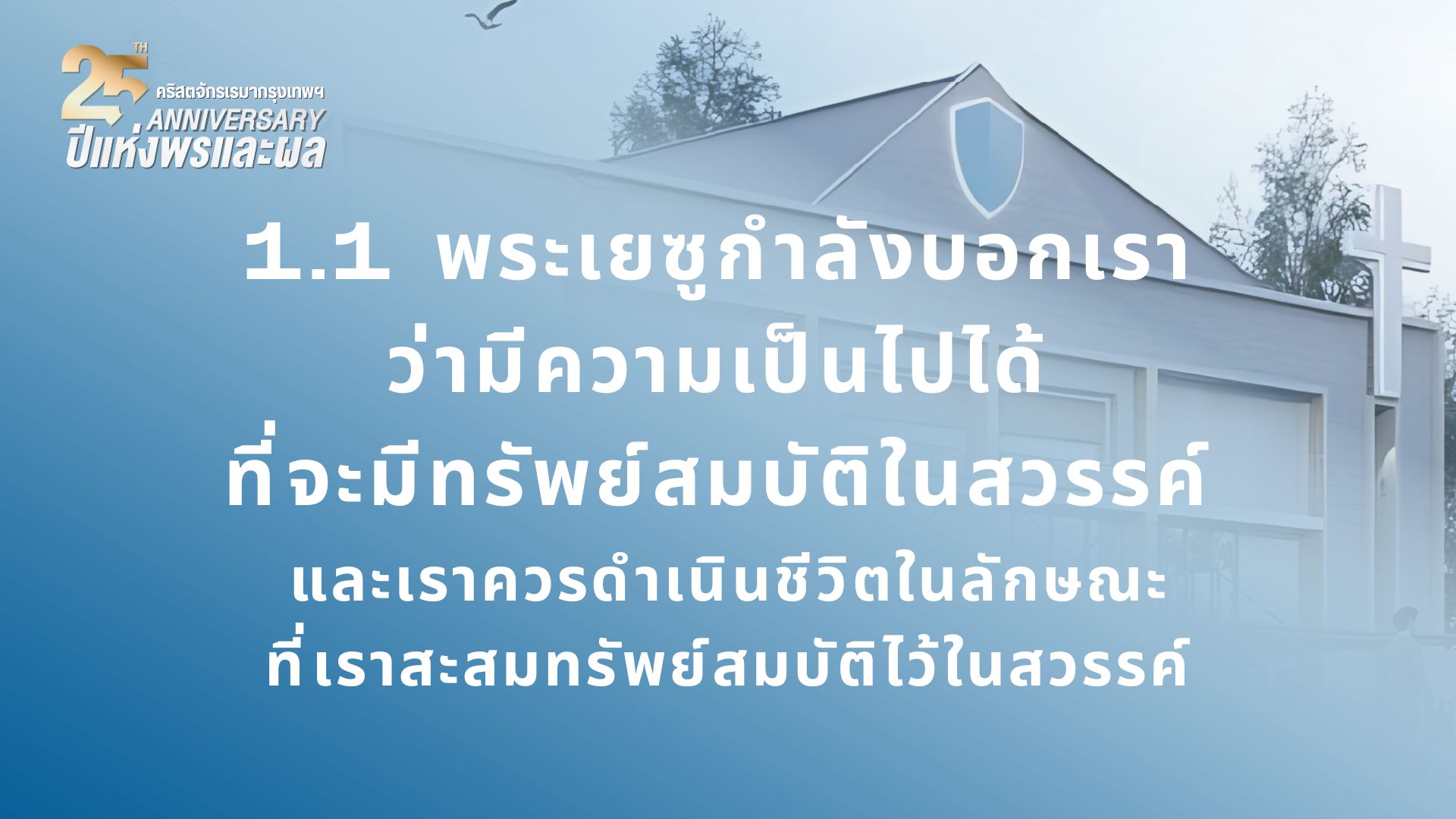 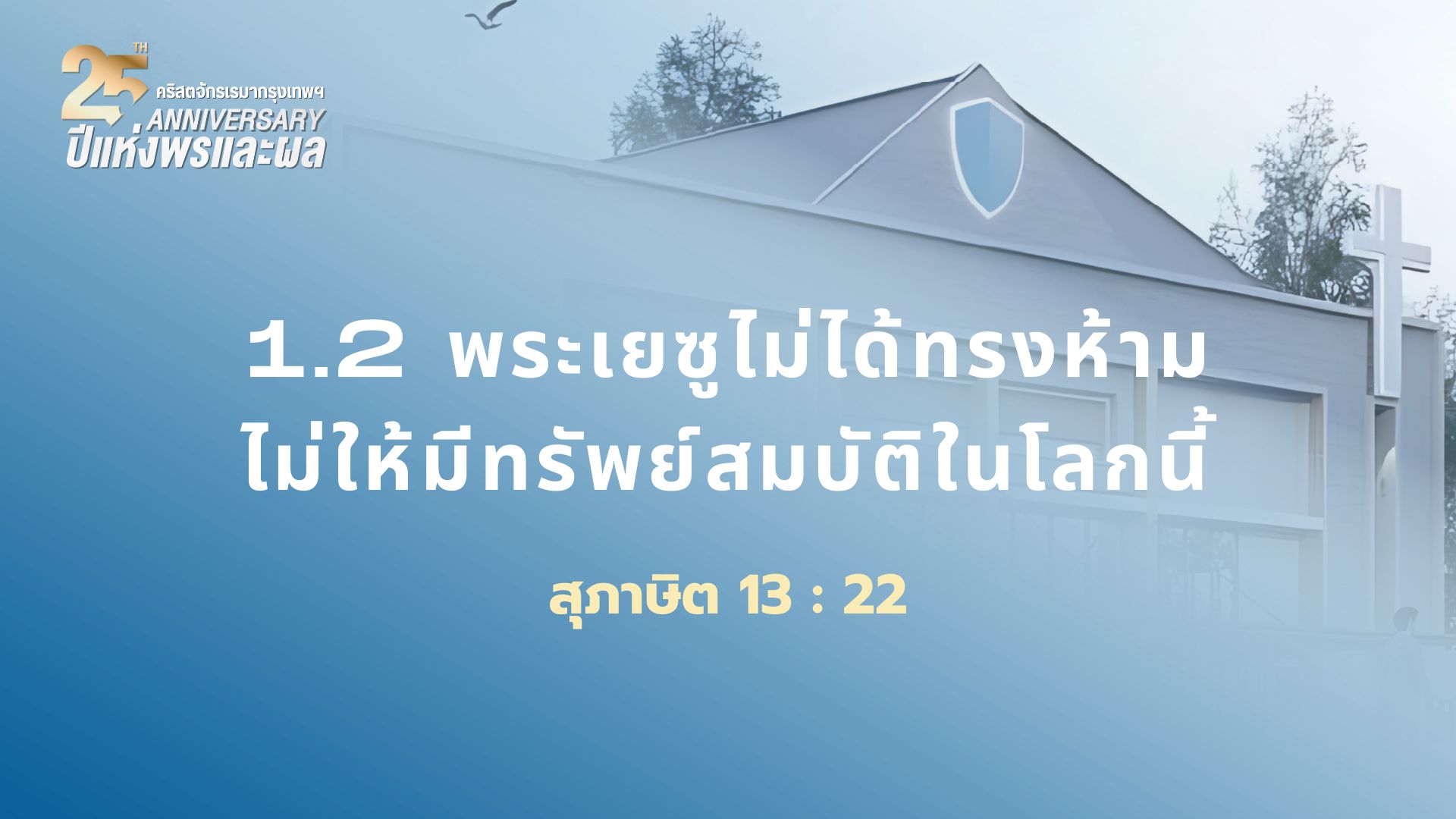 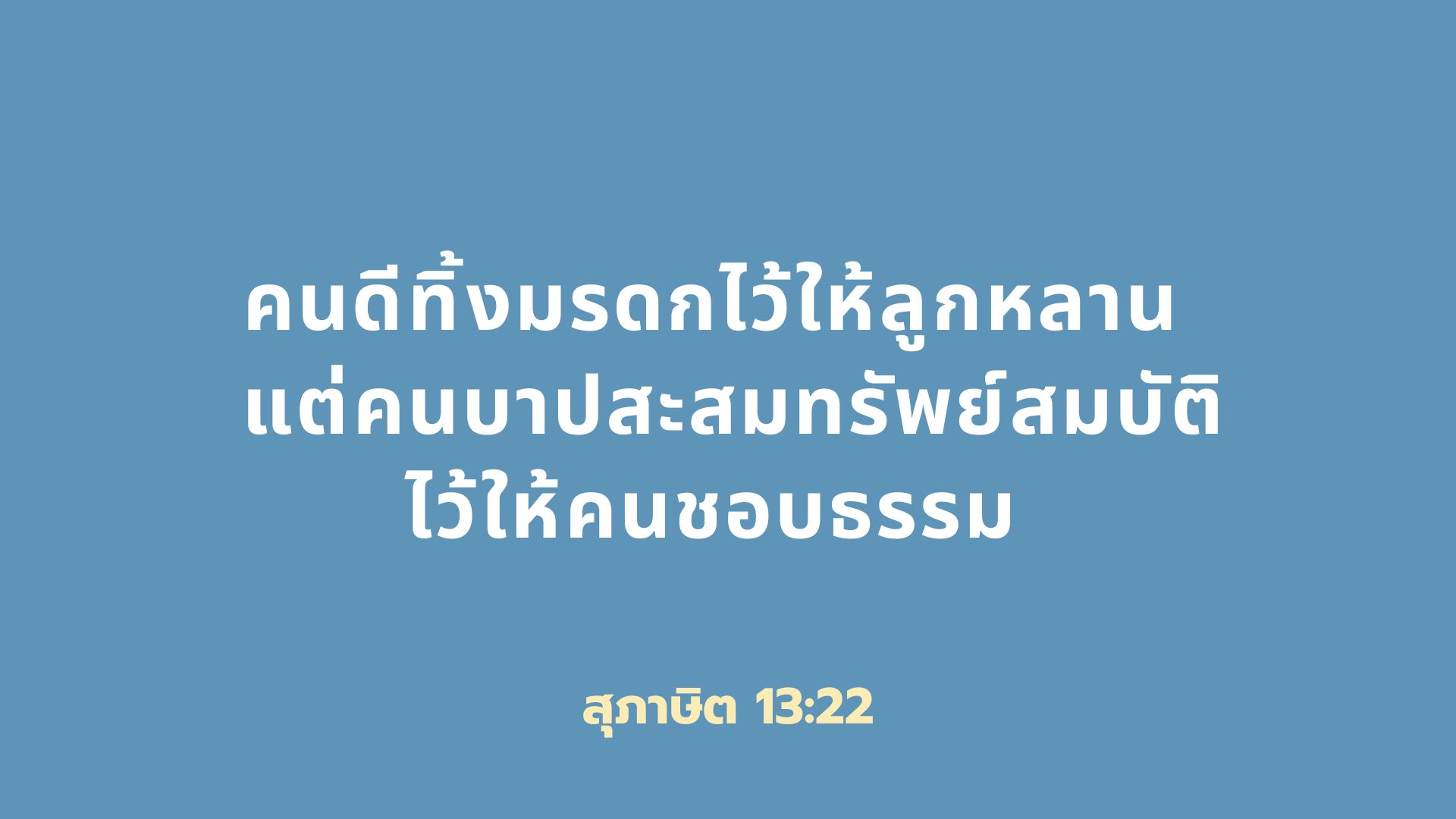 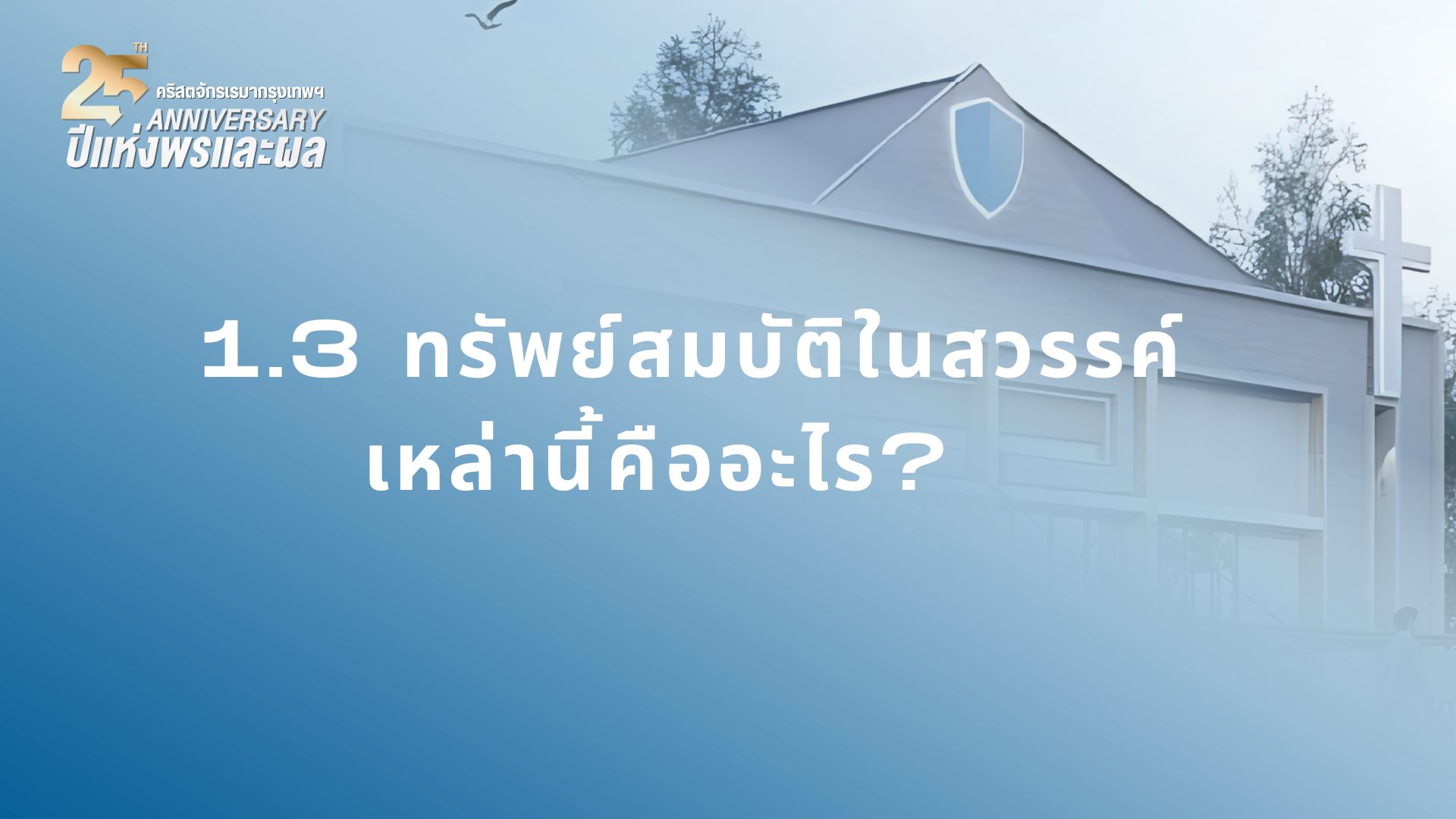 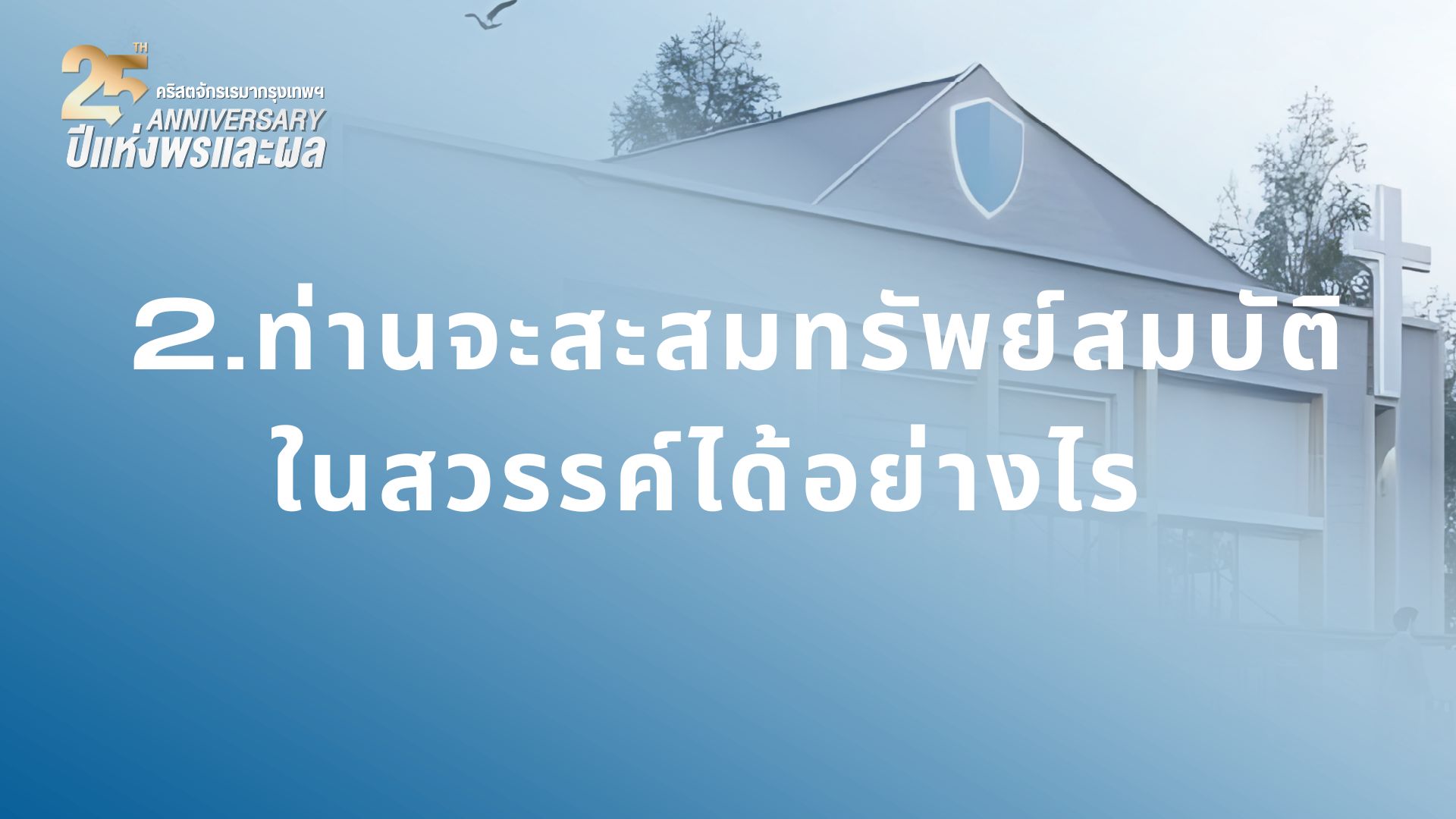 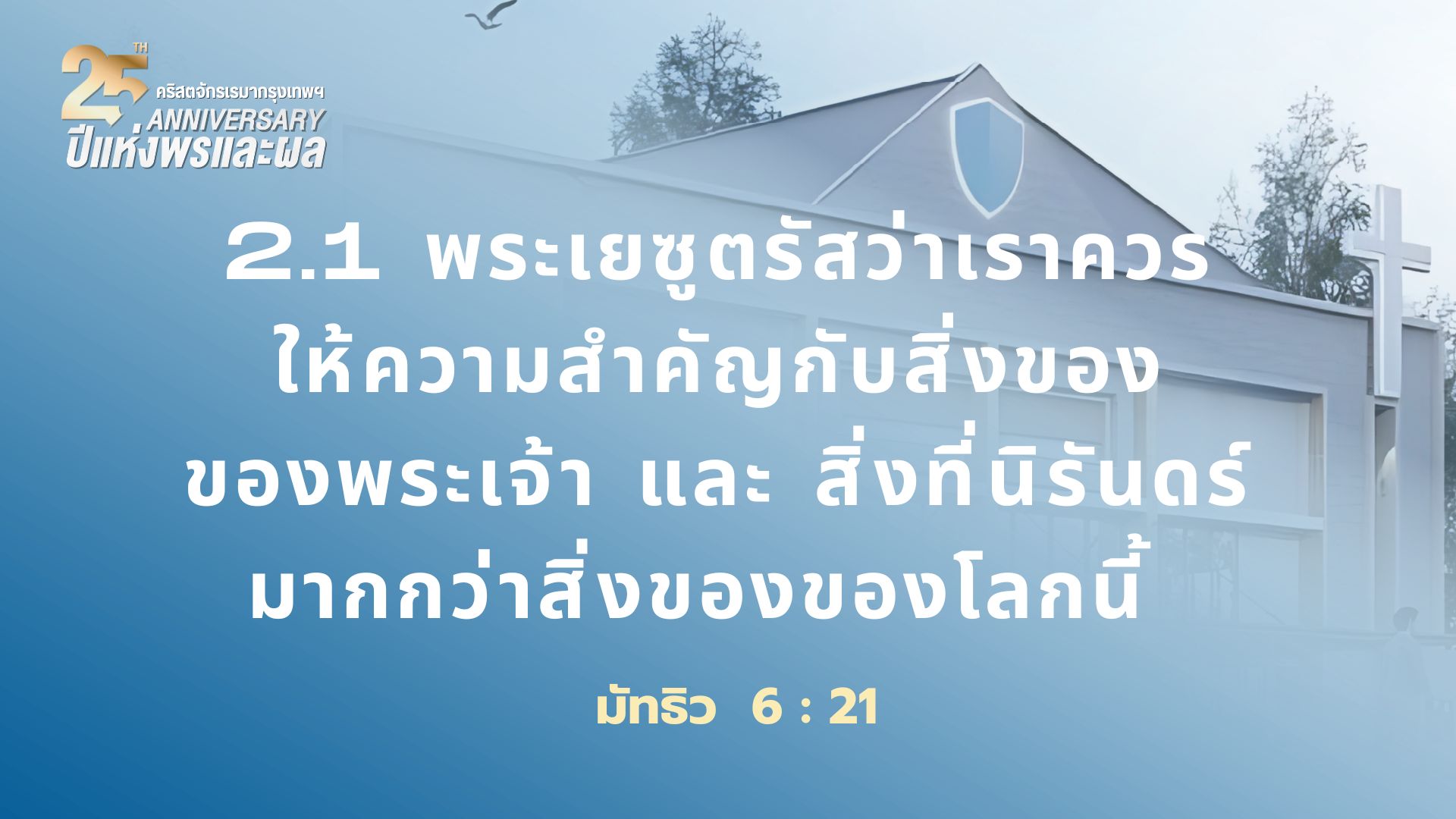 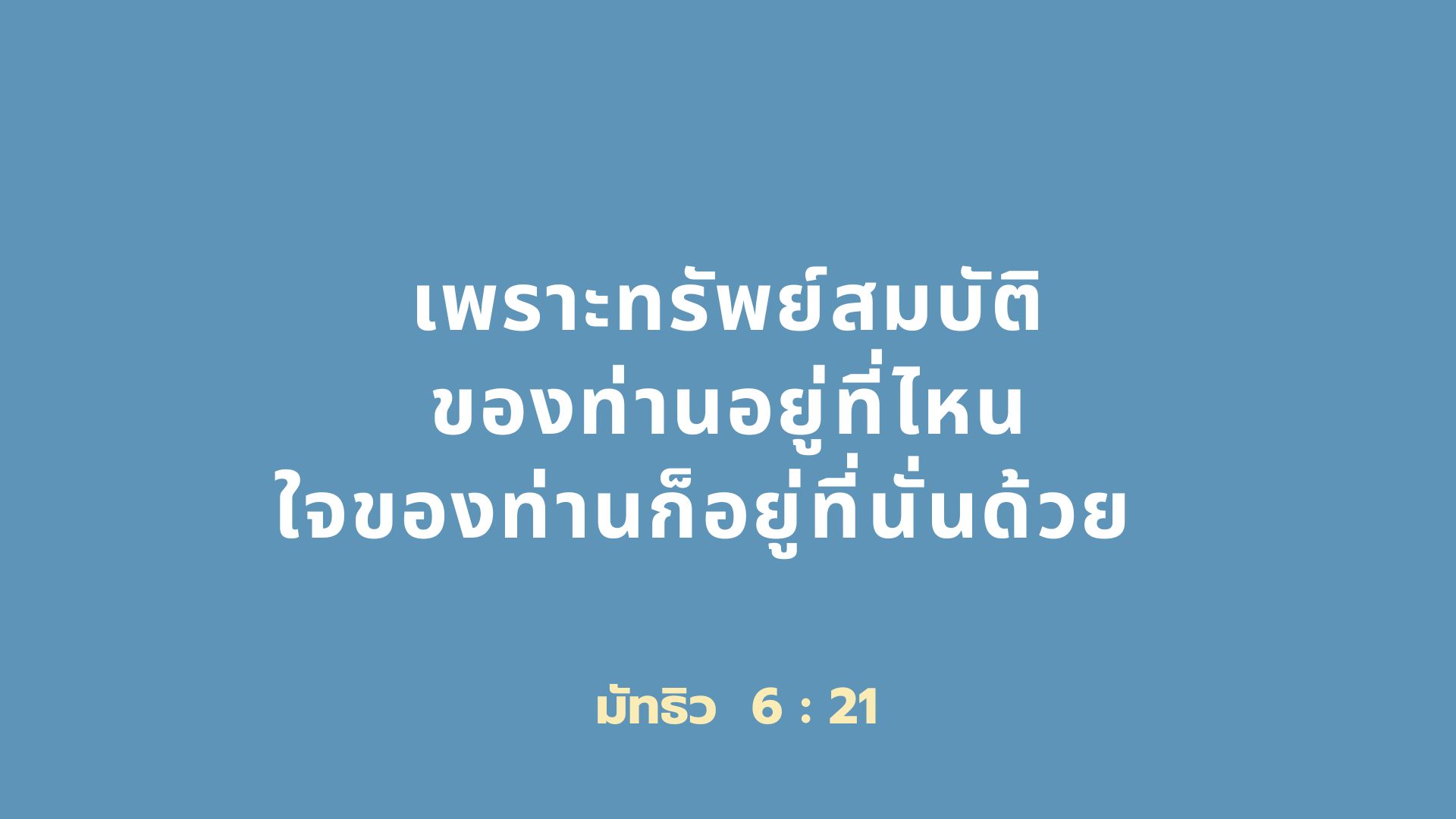 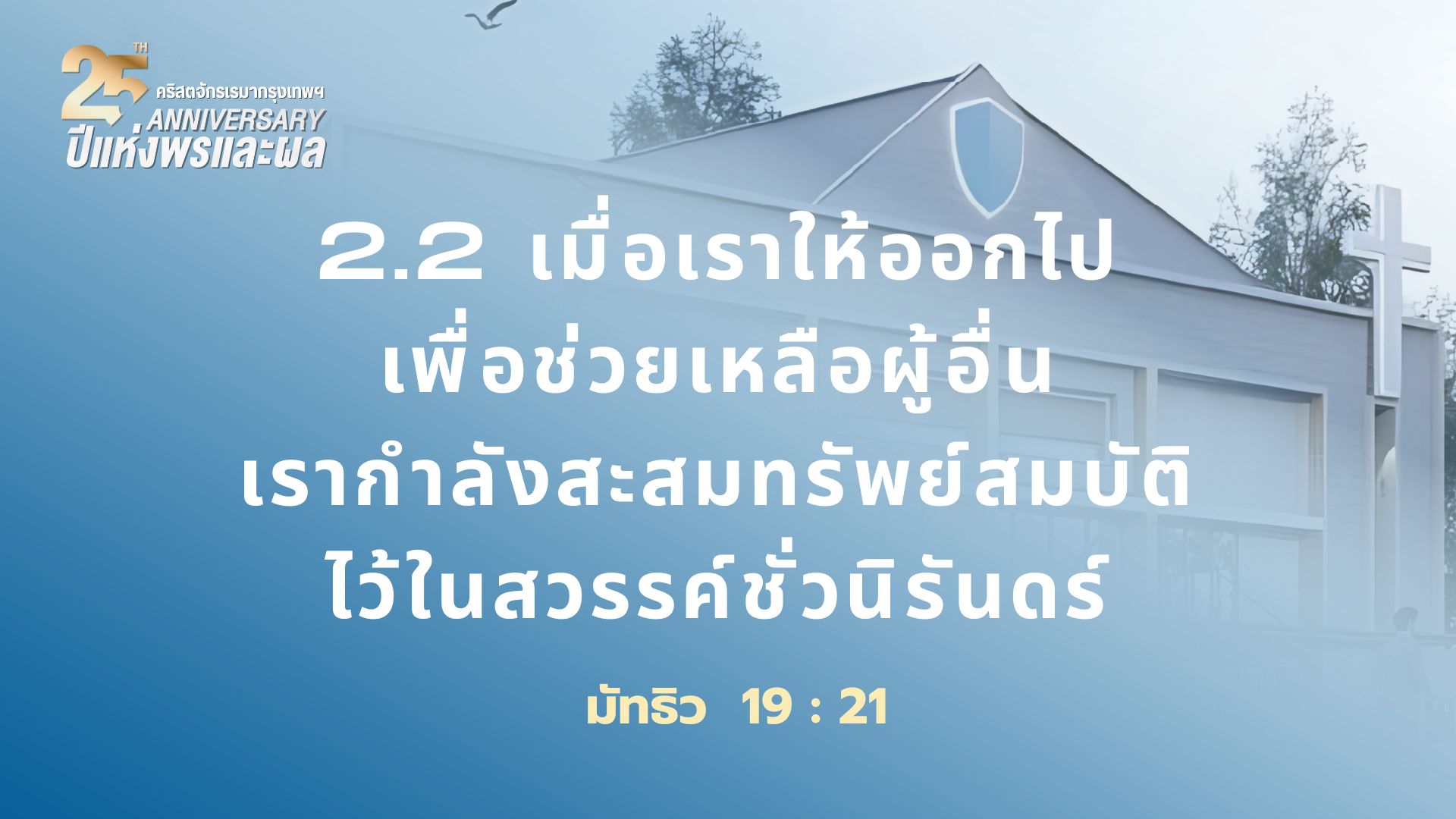 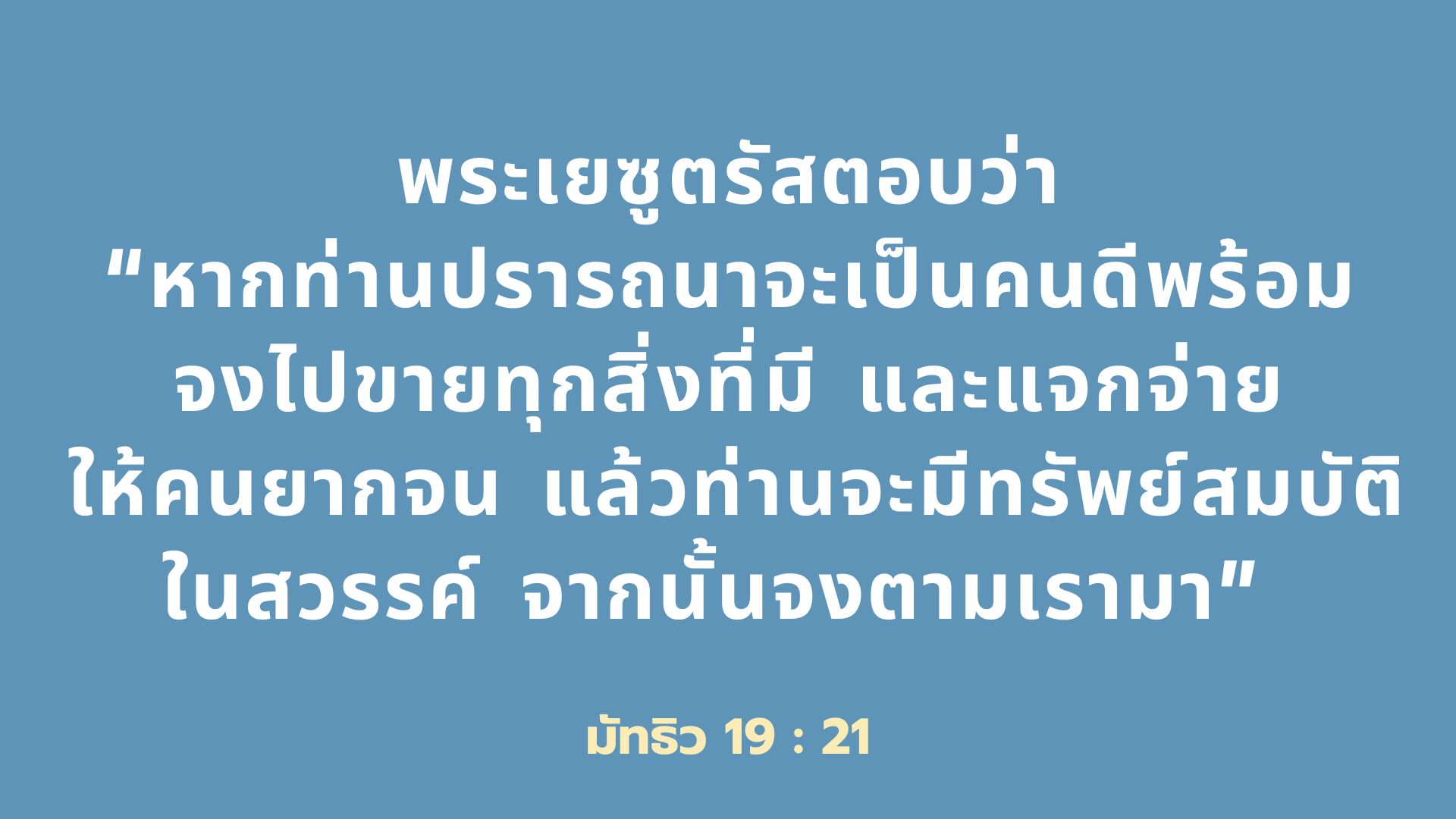 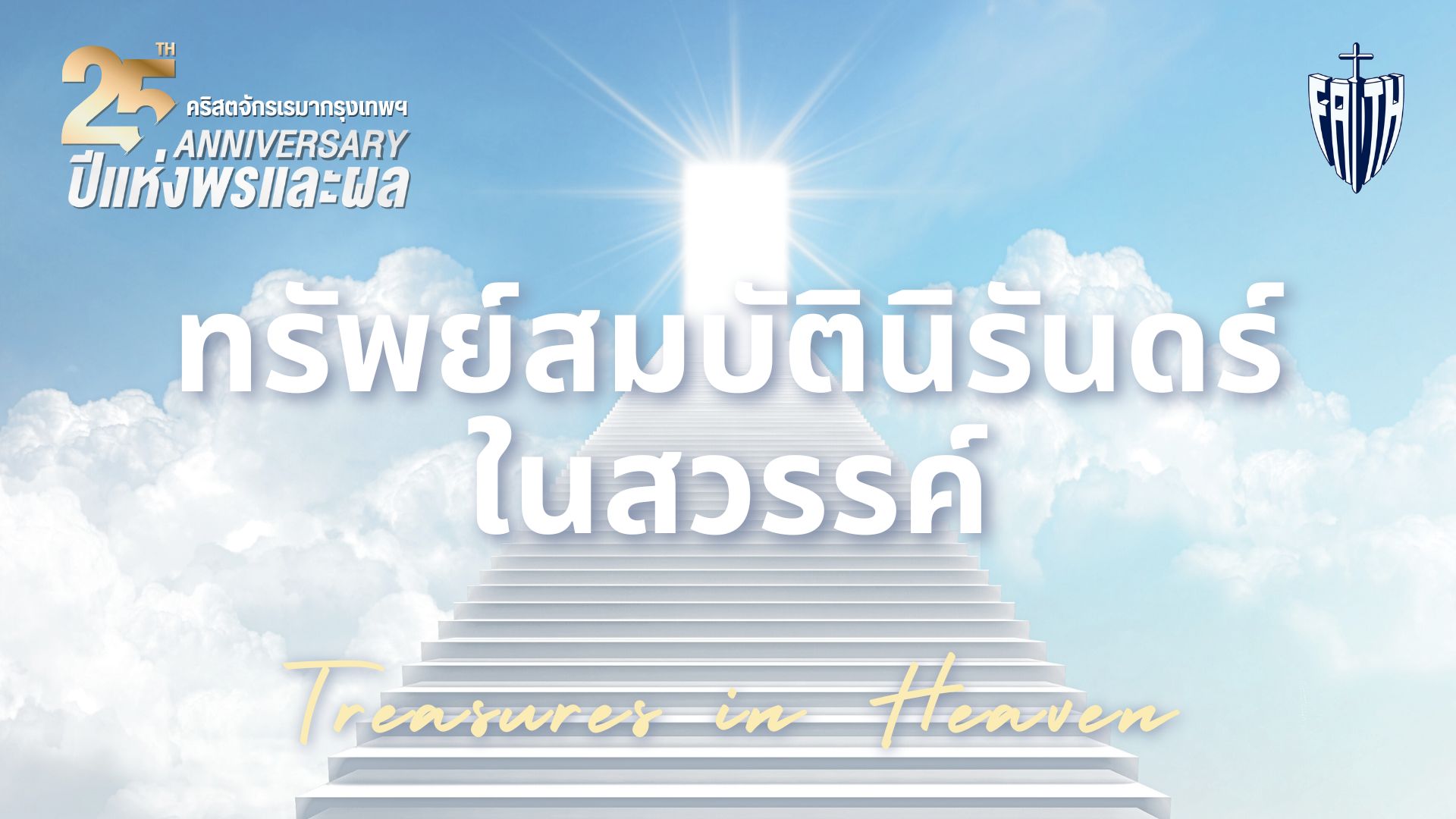 พระเยซูตรัสตอบว่า
“หากท่านปรารถนาจะเป็นคนดีพร้อม
จงไปขายทุกสิ่งที่มี และแจกจ่าย
ให้คนยากจน แล้วท่านจะมีทรัพย์สมบัติ
ในสวรรค์ จากนั้นจงตามเรามา”
มัทธิว 19 : 21
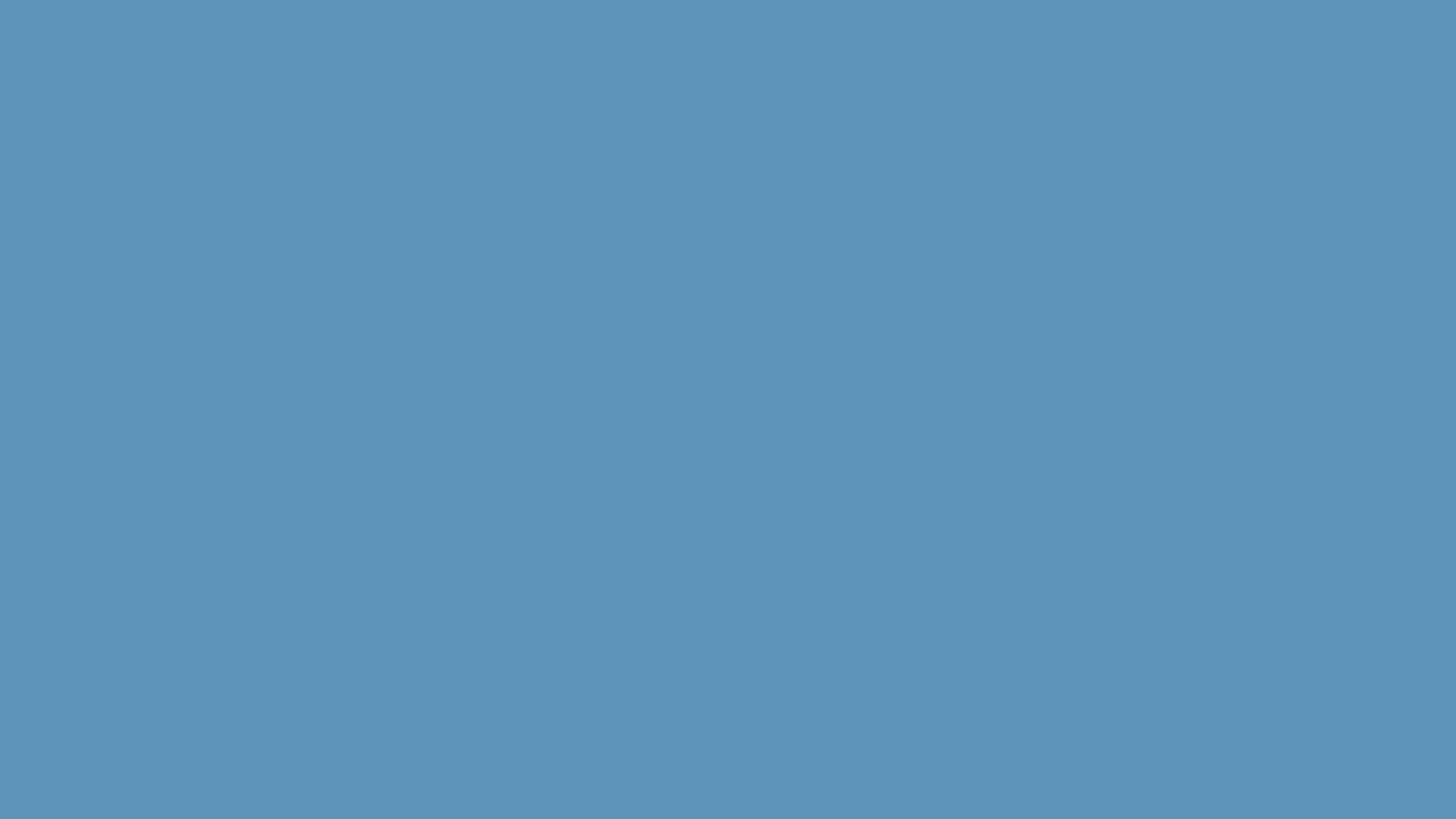